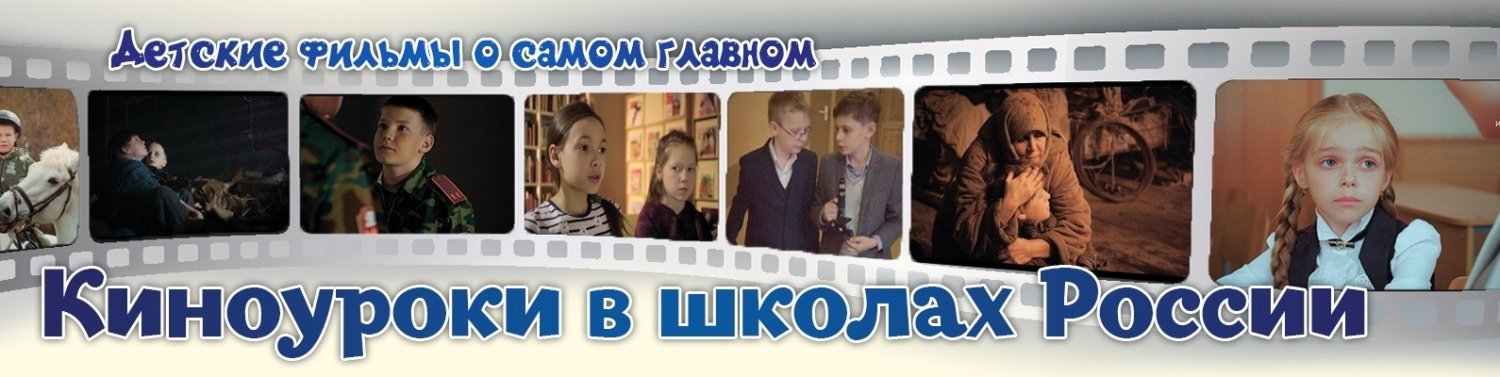 РАБОЧАЯ ПРОГРАММА 
классного руководителя по реализации 
ДУХОВНО – НРАВСТВЕННОГО  ВОСПИТАНИЯ
«КИНОУРОКИ НРАВСТВЕННОСТИ»
Автор: Бобылева Татьяна Николаевна,
 учитель начальных классов,
МБОУ «Чижовская средняя школа»
Рославльского района
В Рабочей программе воспитания МБОУ «Чижовская средняя школа» в модуле «Классное руководство» прописаны основные функции классного руководителя: 1) проведение классных часов как часов плодотворного и доверительного общения педагога и школьников, основанных на принципах уважительного отношения к личности ребенка, поддержки активной позиции каждого ребенка в беседе, предоставления школьникам возможности обсуждения и принятия решений по обсуждаемой проблеме, создания благоприятной среды для общения.  2) вовлечение школьников в интересную и полезную для них деятельность, которая предоставит им возможность самореализоваться в ней, приобрести социально значимые знания, развить в себе важные для своего личностного развития социально значимые отношения, получить опыт участия в социально значимых делах. Данная программа работы классного руководителя с классом  позволяет организовать воспитательный процесс в общеобразовательных учреждениях в увлекательной интерактивной форме.
«КИНОУРОКИ НРАВСТВЕННОСТИ»
=
классные часы на основе короткометражных фильмов
+ 
социальные практики
Всероссийский народный проект «Киноуроки в школах России»
Цель Проекта – создание инновационной системы воспитания гармонично развитой и социально ответственной личности на основе нравственных ценностей.
Миссия Проекта – воспитание поколений выпускников школ 2030-2040 гг. со сформированной широкой библиотекой этических качеств, высоким уровнем социальной и интеллектуальной компетентности
Этапы проведения киноуроков
Социальная практика – общественно полезное дело, инициированное классом после проведения киноурока, которое позволяет проявить раскрываемое в фильме качество личности на практике.
Цель социальных практик – создание условий для развития у детей и подростков понимания и принятия ценности созидательных качеств личности, формирования потребности в проявлении продуктивной социальной активности.
Типы и виды социальных практик:
А) социально-педагогические 
Б) социально-культурные 
д.); научно-просветительские мероприятия 
В) социально-бытовые
Г) социально-медицинские
Д) социально-трудовые
Программа разработана автономной некоммерческой организацией «Центр развития интеллектуальных и творческих способностей «Интелрост» в  2014 г.  Материалы рекомендованы к использованию в образовательных учреждениях страны Министерством Просвещения РФ, имеют положительное экспертное заключение ФГБНУ «Институт изучения детства, семьи и воспитания Российской академии образования». Проведение киноуроков предполагает использование фильмов и методических пособий к ним, размещенных на электронной площадке Министерства просвещения РФ – «Российская электронная школа» https://resh.edu.ru/special-course/kino и сайте проекта «Киноуроки в школах России» https://kinouroki.ru/films/
Из опыта работы по реализации проекта «Киноуроки нравственности»
Технология проведение киноурока.
Система работы выстраивается в соответствии с рабочей программой, разработанной классным руководителем с учетом целей и задач организации воспитательной работы в своем классе
Классный час «ДРУГ В БЕДЕ НЕ БРОСИТ»
Задачи:
Работа над основными нравственными понятиями: честность, отзывчивость, доброта, смелость, справедливость, борьба с эгоизмом, трусостью, воспитание силы воли.
Развитие навыков общения, умения высказать и доказать свое мнение.
Воспитание чувства сплоченности, умения работать в коллективе.
Духовный рост.
Развитие творческих способностей обучающихся.
Оборудование: мультимедийное оборудование для демонстрации фильма и презентации слайдов.
Этапы работы:
1. Вступление. Подготовка к восприятию фильма.
Создание доверительной атмосферы в группе.
Задание, фиксирующее внимание на теме.
Просмотр фильма.
 Спонтанное обсуждение.
Обобщение результатов обсуждения.
Подведение итогов 
Рефлексия.
Анализ проведения социальной практики
Дата проведения социальной практики  28 сентября-5 октября  2021		  
Фильм	«Друг в беде не бросит»		 
Тема социальной практики  Нравственные понятия: честность, отзывчивость, доброта		 
 Класс         4     Школа МБОУ «Чижовская средняя школа»		
 Населенный пункт  д. Чижовка-2 Рославльского района		 
Классный руководитель  Бобылева Татьяна Николаевна
Выявленные проблемы, сложности 
Короткий период подготовки к вручению
Достоинства, достигнутые успехи 
Все жители были рады встрече, улыбались, искренне благодарили
Общая оценка результата социальной практики: «ОТЛИЧНО»
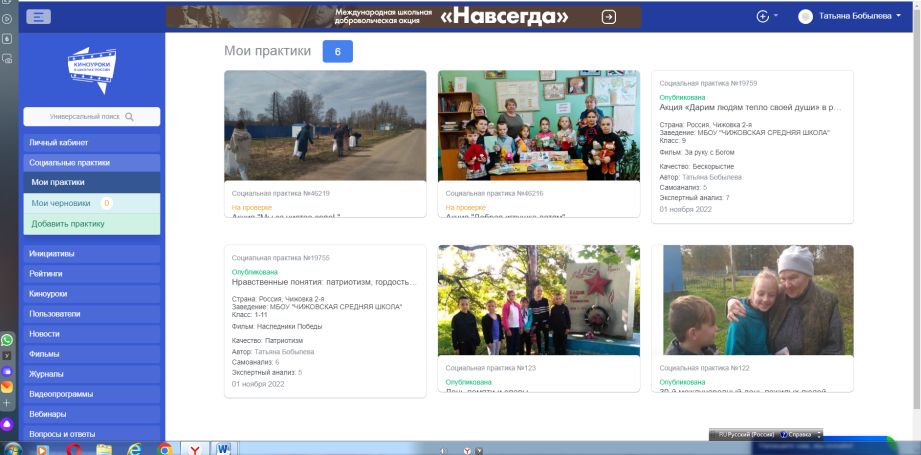 Учебно-методический комплекс  «Читаем. Думаем. Спорим.»
Формирование личностных качеств  школьников на основе духовных ценностей  с использованием активных методов обучения  по технологии  «Кейс – стади»  для учащихся 4-11 классов,10-17 лет.
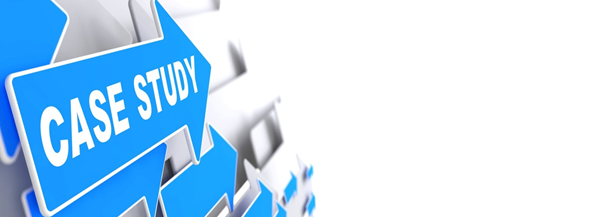 Основной целью данного  учебно-методического комплекса является воспитание нравственной личности, духовно богатой, внутренне свободной, способной строить жизнь, достойную Человека-патриота и гражданина.
Суть  кейс-метода  состоит  в  том,  что  учащиеся получают от учителя пакет документов (кейс), при помощи которых либо выявляют проблему и пути её решения, либо вырабатывают варианты выхода из сложной ситуации, когда проблема обозначена.
         Кейс  содержит: 
реальную  ситуацию;
информацию,  предназначенную  для  анализа  и  обобщения; 
задание,  обучающее  навыкам  формулирования  проблемы  и  выработки  возможных  вариантов    решения.
 
         Содержание кейса состоит из пакета специально подобранных в соответствии с дидактическими целями материалов.
Технология использования
Индивидуальная самостоятельная работа обучаемых с материалами кейса (идентификация проблемы, формулирование ключевых альтернатив, предложение решения или рекомендуемого действия);
Работа в малых группах по согласованию видения ключевой проблемы и ее решений;
Презентация и экспертиза результатов малых групп на общей дискуссии (в рамках учебной группы).
Кейс – стадии:
1  шаг.    Сформулируйте одну конкретную проблему и запишите ее.
2 шаг. Выявите и запишите основные причины ее возникновения (причины формулируются со слов «не» и «нет»).
1 и 2 шаг представляют ситуацию «минус». Далее ее надо перевести в ситуацию «плюс».
3 шаг. Проблема переформулируется в цель.
4 шаг. Причины становятся задачами.
5 шаг. Для каждой задачи определяется комплекс мероприятий – шагов по ее решению, для каждого шага назначаются ответственные, которые подбирают команду для реализации мероприятий.
6 шаг. Ответственные определяют необходимые материальные ресурсы и время для выполнения мероприятия
7 шаг. Для каждого блока задач определяется конкретный продукт и критерии эффективности решения задачи.
Работа ученика с кейсом
1 этап: знакомство с ситуацией, её особенностями;
2 этап: выделение основной проблемы, персоналий, которые могут реально воздействовать на ситуацию;
3 этап: предложение концепций или тем для мозгового штурма;
4 этап: анализ последствий принятия того или иного решения;
5 этап: решение кейса – предложение одного или нескольких вариантов последовательности действий.
СОДЕРЖАНИЕ
 Кейс № 1.   Человеческие ценности 
 Кейс № 2.   Душа 
 Кейс № 3.   Добро
 Кейс № 4.   Милосердие и жертвенность 
 Кейс № 5.   Совесть
 Кейс № 6.   Правда
 Кейс № 7.   Вера. Верность 
 Кейс № 8.   Дружба 
 Кейс № 9.   Зависть
 Кейс №10.  Гордость
 Кейс № 11. Долг
 Кейс № 12. Чувства
 Кейс № 13. Любовь
 Кейс № 14. Свобода 
 Кейс № 15. Надежда
 Кейс № 16. Жизнь
 Кейс № 17. Связь поколений
https://infourok.ru/uchebno-metodicheskij-kompleks-chitaem-uchimsya-sporim-4301371.html